Стратегии эффективного маркетинга в период стагнации. Коммерческая недвижимость
Надежда ПукшанскаяМаркетинг-менеджер концерна SRV

2015
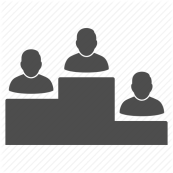 Высокая конкуренция среди объектов
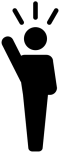 «Рынок покупателя»: условия диктует арендатор
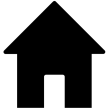 2015
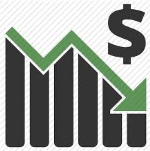 Снижение арендных ставок
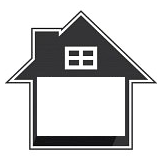 Растущий уровень вакансии
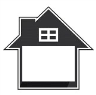 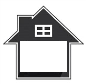 Перенасыщенность рынка проектами
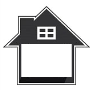 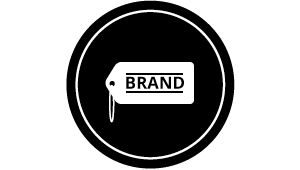 Уход брендов с рынка
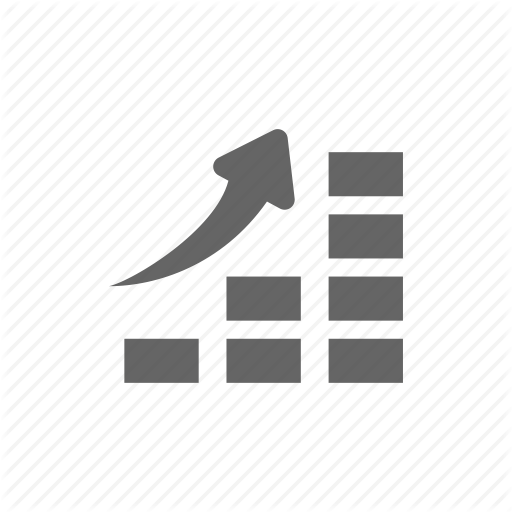 Рост стоимости кредитов
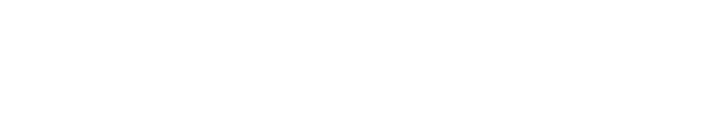 БОЛЕЕ ВЫСОКИЕ ТРЕБОВАНИЯ К ПРОДУКТУ И БРЕНДУ КОМПАНИИ
2
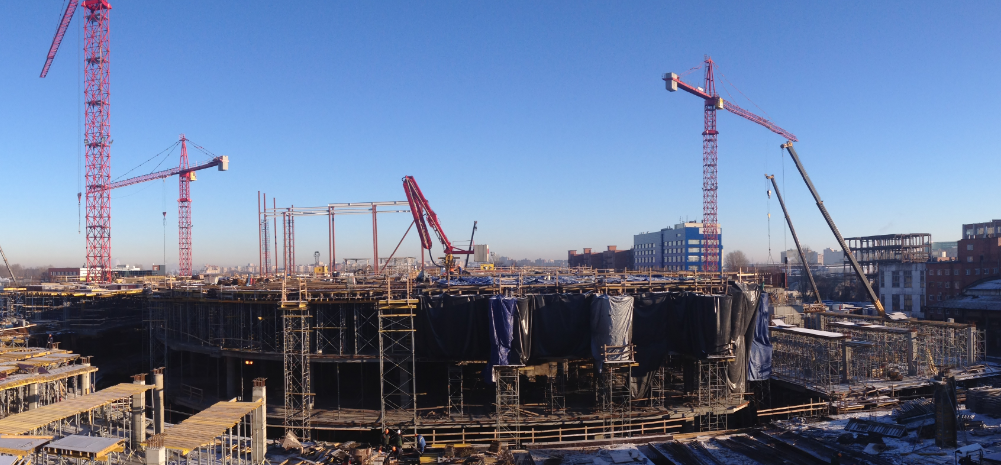 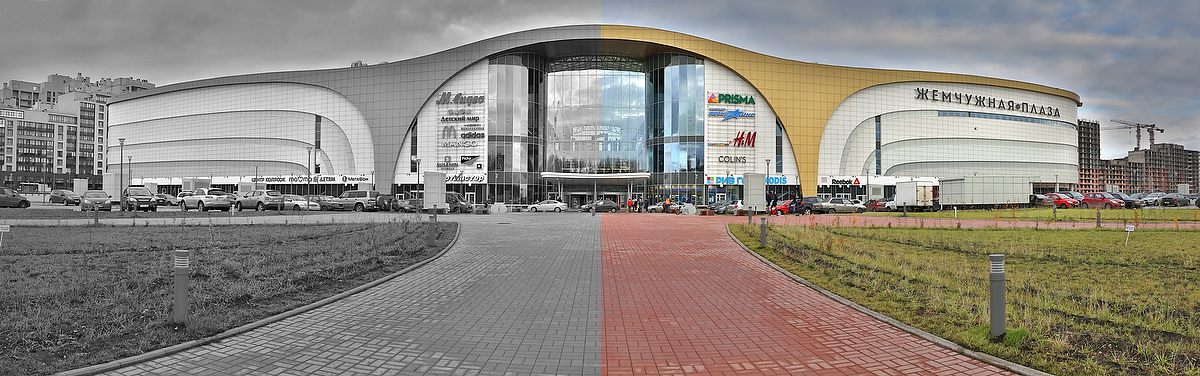 B2C – МАРКЕТИНГ
ВЫВОД ОБЪЕКТА НА РЫНОК
РАЗРАБОТКА ПРОДУКТА:
Аналитика 
Определение аудитории
B2B - маркетинг
Задача:
Стимулировать лизинг
Подготовить проект к открытию и дальнейшей работе
ПРОДВИЖЕНИЕ ПРОДУКТА:
Коммуникация уникальных характеристик в B2C поле – «упаковка» продукта для верно определенного сегмента

Задача:
Привлечение покупателей
Максимизация прибыли арендаторов и УК
МАРКЕТИНГ
КОММУНИКАЦИИ
КОММУНИКАЦИИ
МАРКЕТИНГ
3
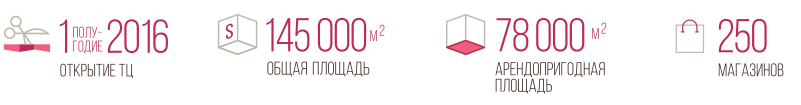 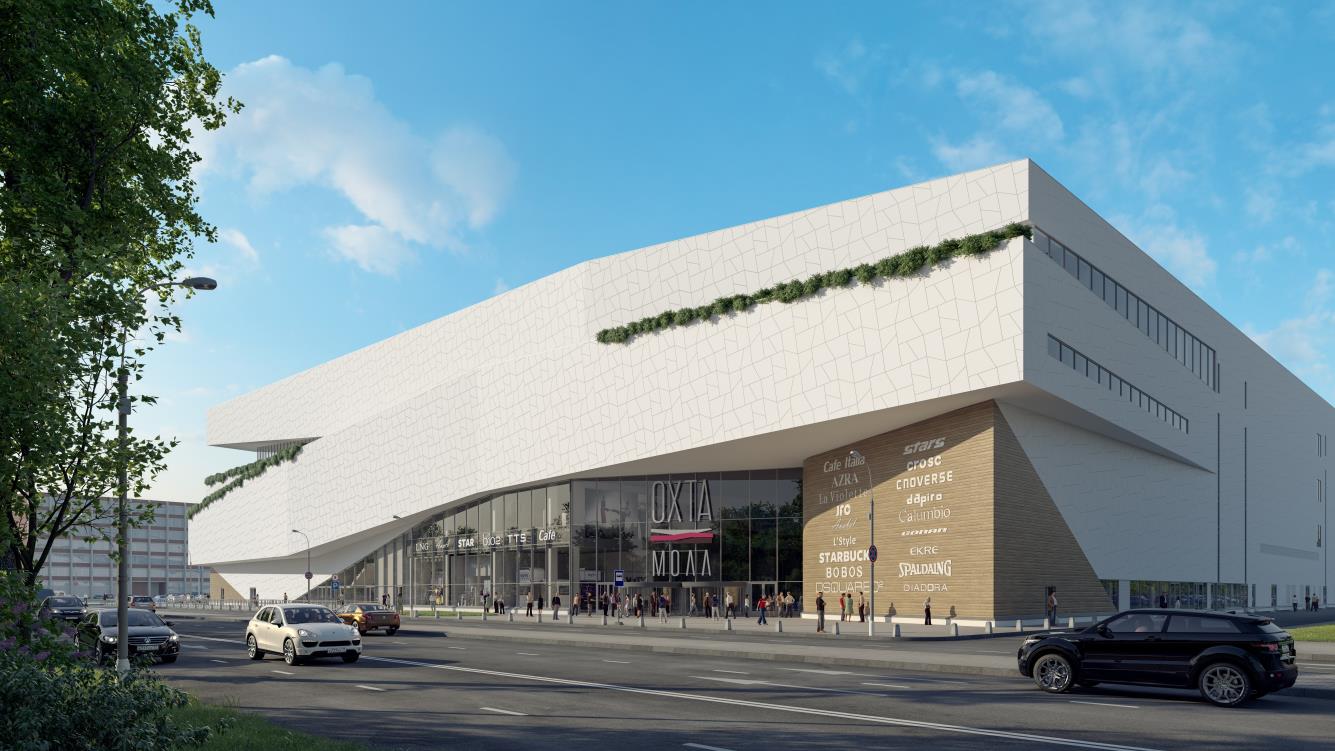 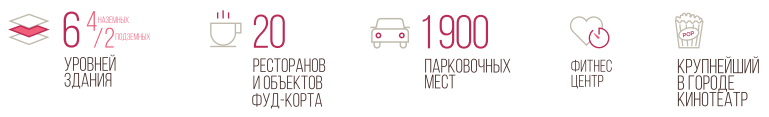 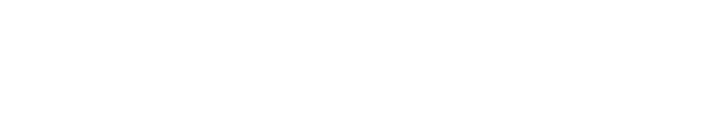 4
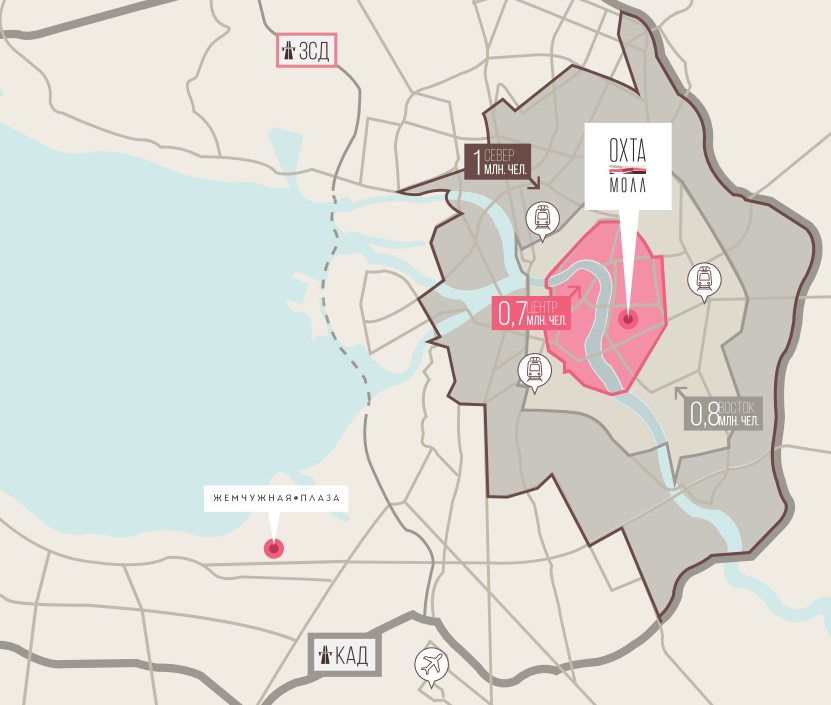 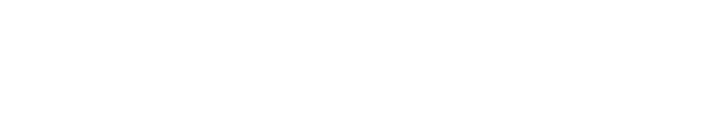 5
КОММУНИКАЦИОННАЯ СТРАТЕГИЯ
Как связь между маркетингом и коммуникациями
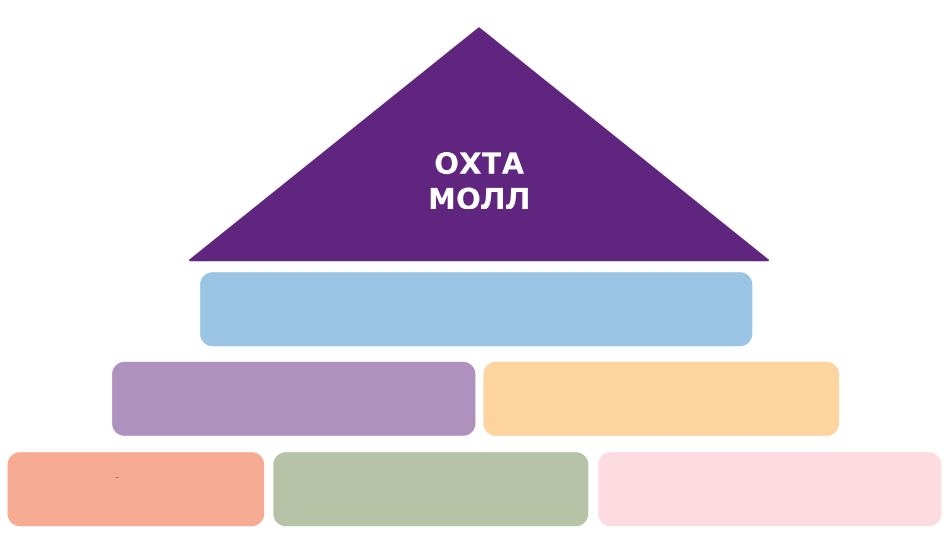 FOR FAMILY
EDUCATING
GREEN
BRIGHT
CREATIVE
SURPRISING
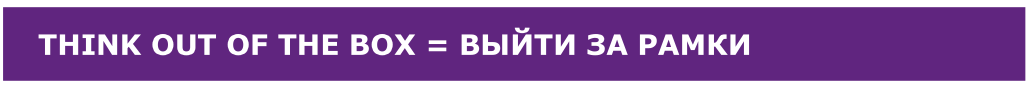 6
КОММУНИКАЦИОННАЯ СТРАТЕГИЯ
Как связь между маркетингом и коммуникациями
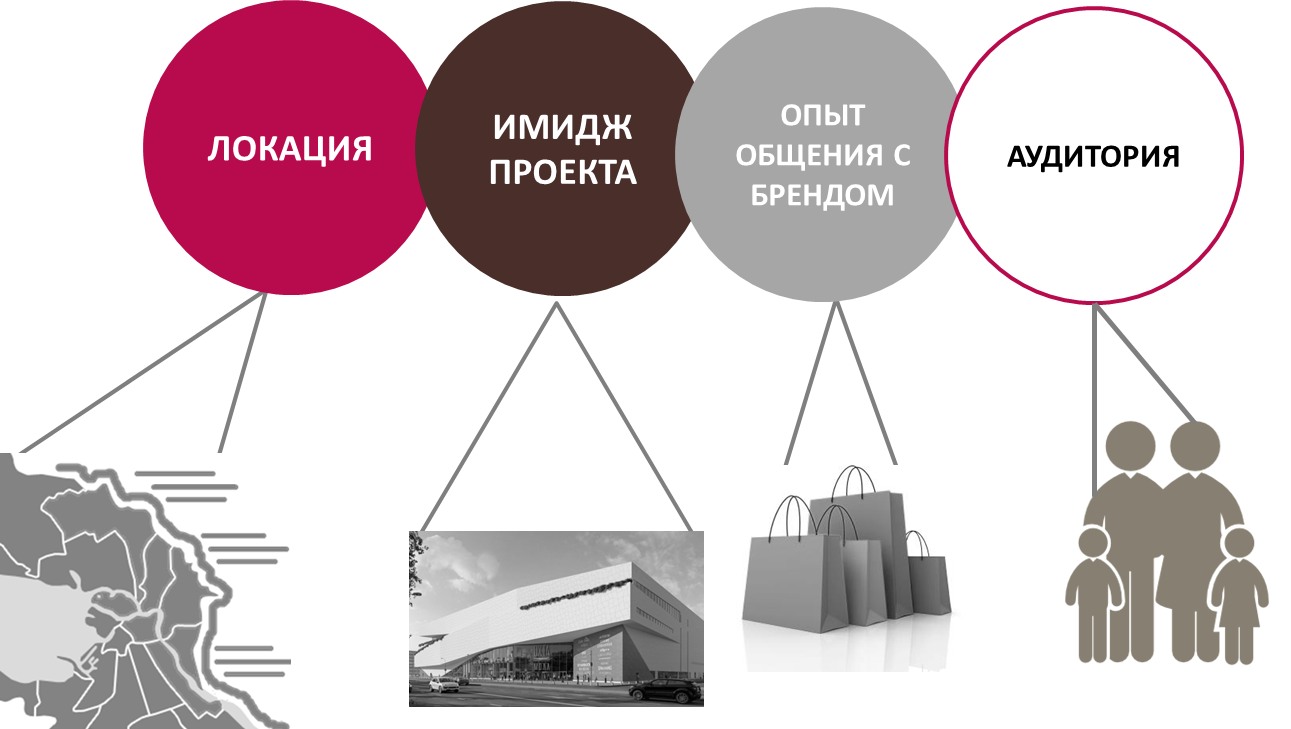 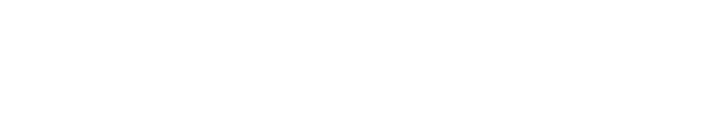 7
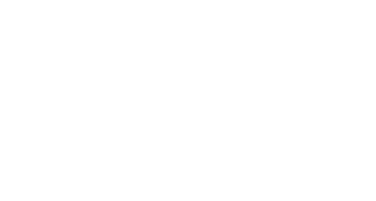 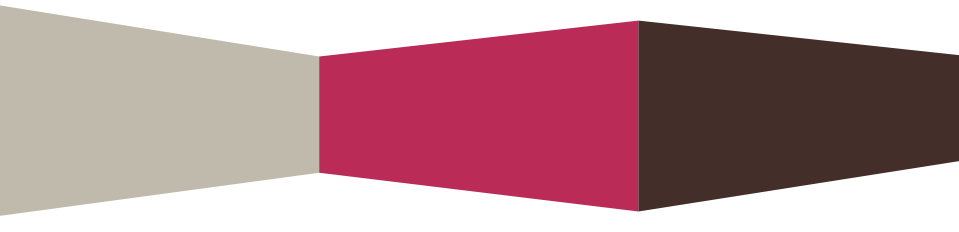 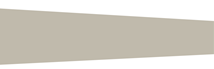 THINK
OUT
OF THE
BOX
ОХТА – РАЙОН, В КОТОРЫЙ СТОИТ СЪЕЗДИТЬ
ОХТА МОЛЛ – ЧАСТЬ МОДНОЙ ГОРОДСКОЙ ЖИЗНИ
ЕВРОПЕЙСКИЙ ПОДХОД К МЕНЕДЖМЕНТУ
ОТКРЫТИЕ
ОМ ДЛЯ СОВРЕМЕННОЙ АКТИВНОЙ СЕМЬИ
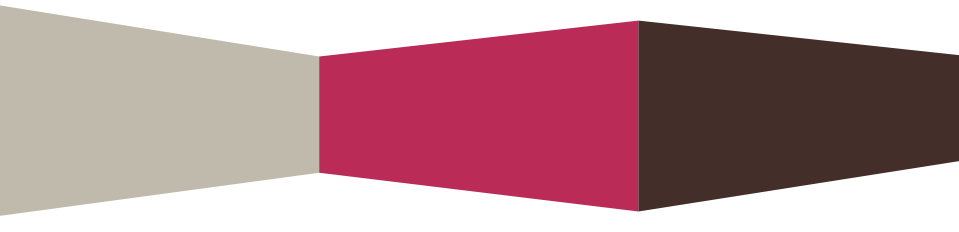 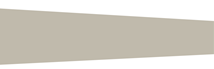 2015
H1 2016
2017
H2 2016
Тизер, первичный 
контакт с брендом
Анонс открытия
Комм-я преимуществ
Повышение узнаваемости
PR
Advertising: opening, sales etc
WEB SITE
SMM
Маркетинг ТЦ «Жемчужная Плаза»
Общая информация
Жемчужная Плаза – торговый центр на Юго-Западе Санкт-Петербурга, входящий в состав жилого микрорайона «Балтийская Жемчужина».
Общая площадь ТЦ: 96 тыс. м2, арендопригодная - 48 тыс. м2 
Кол-во этажей: 3  надземных + 1 подземный
Кол-во парковочных мест: 1400
Посещаемость ТЦ 2015:
Выходные – 27 тыс. чел. / день
Будни – 16 тыс. чел./ день
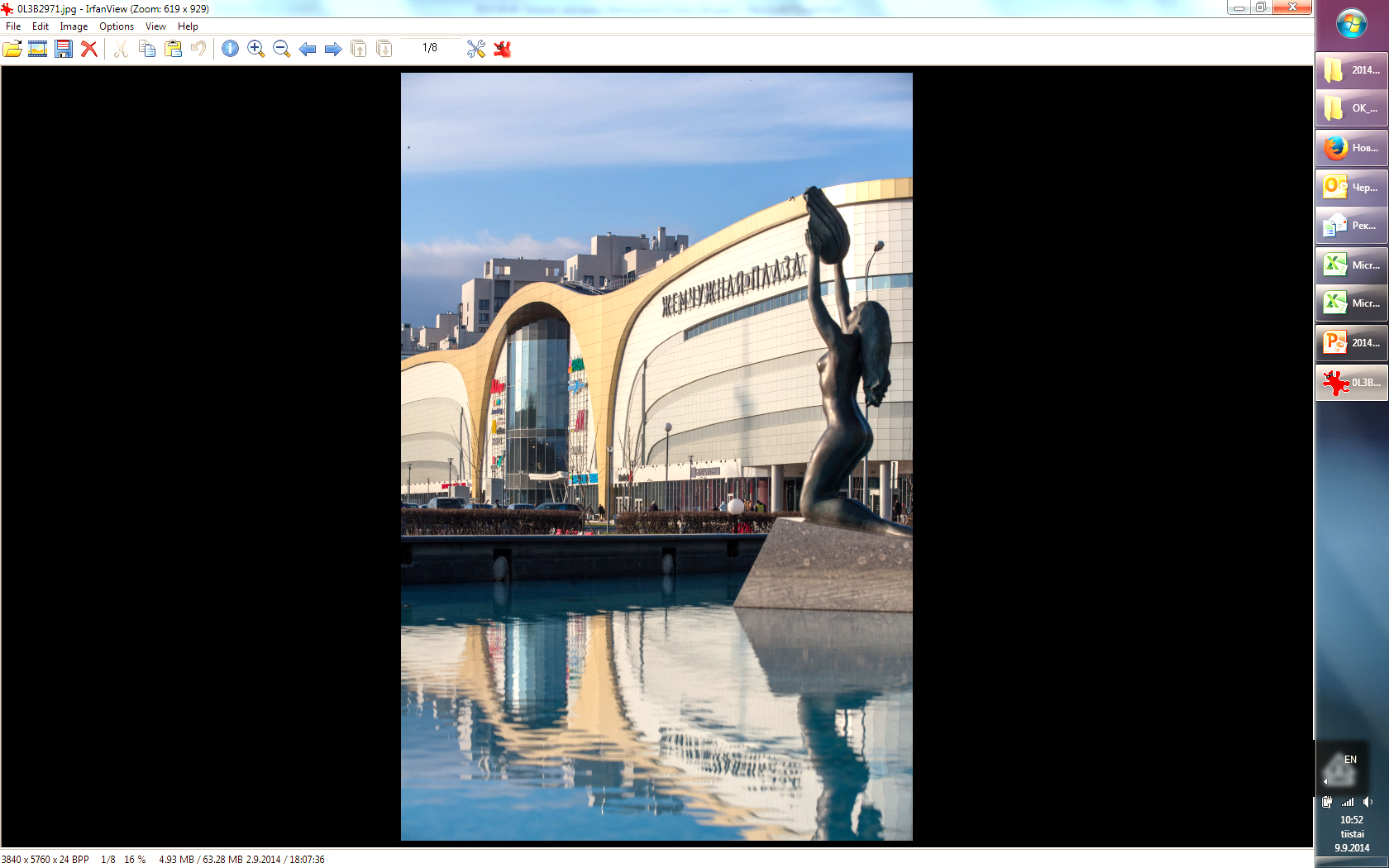 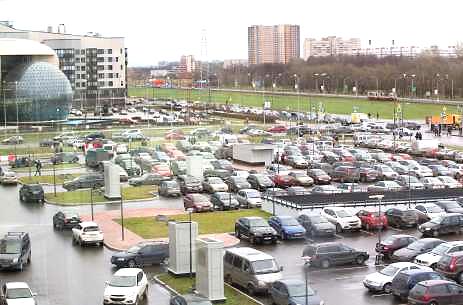 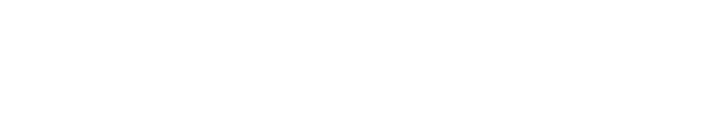 [Speaker Notes: Достигла серьезных успехов и продолжает расти
Для сравнения в 2014 году средний показатель составил]
Бренд-платформа: комфортный, европейский, рядом с домом
Дескриптор – торгово-замечательный центр
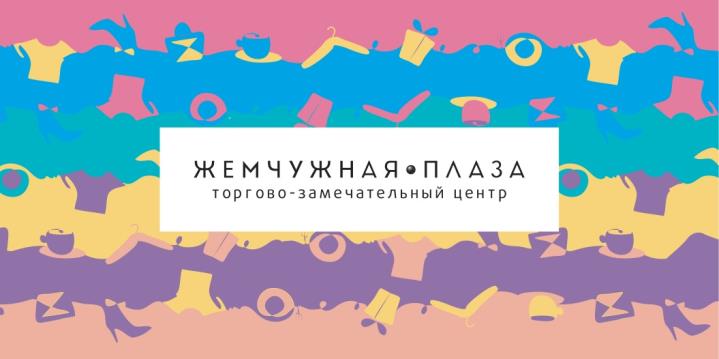 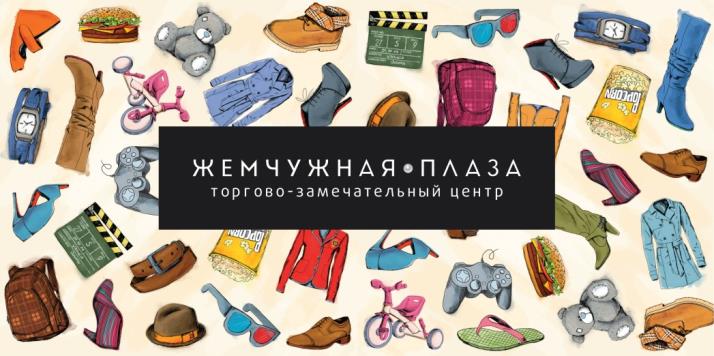 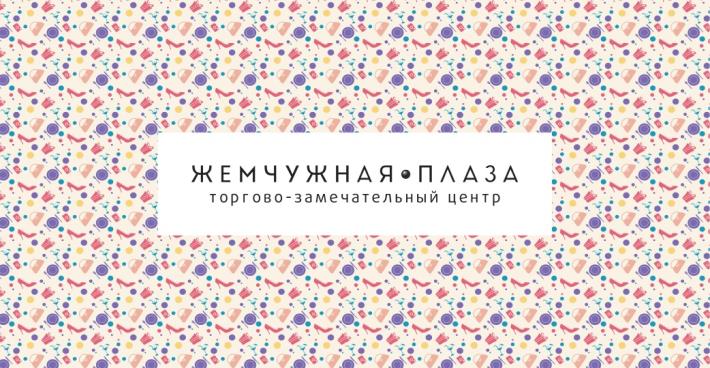 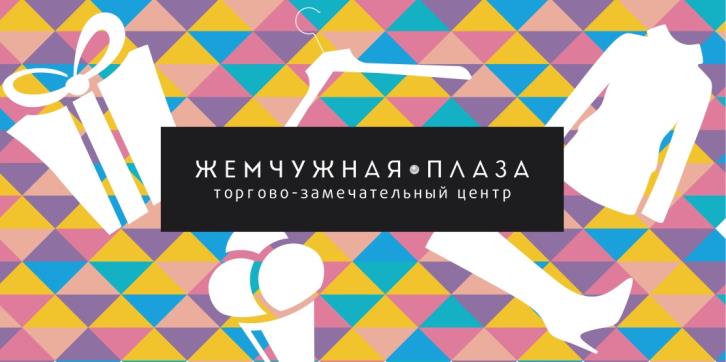 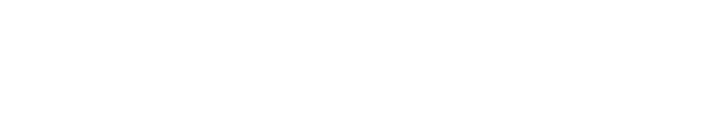 Месторасположение
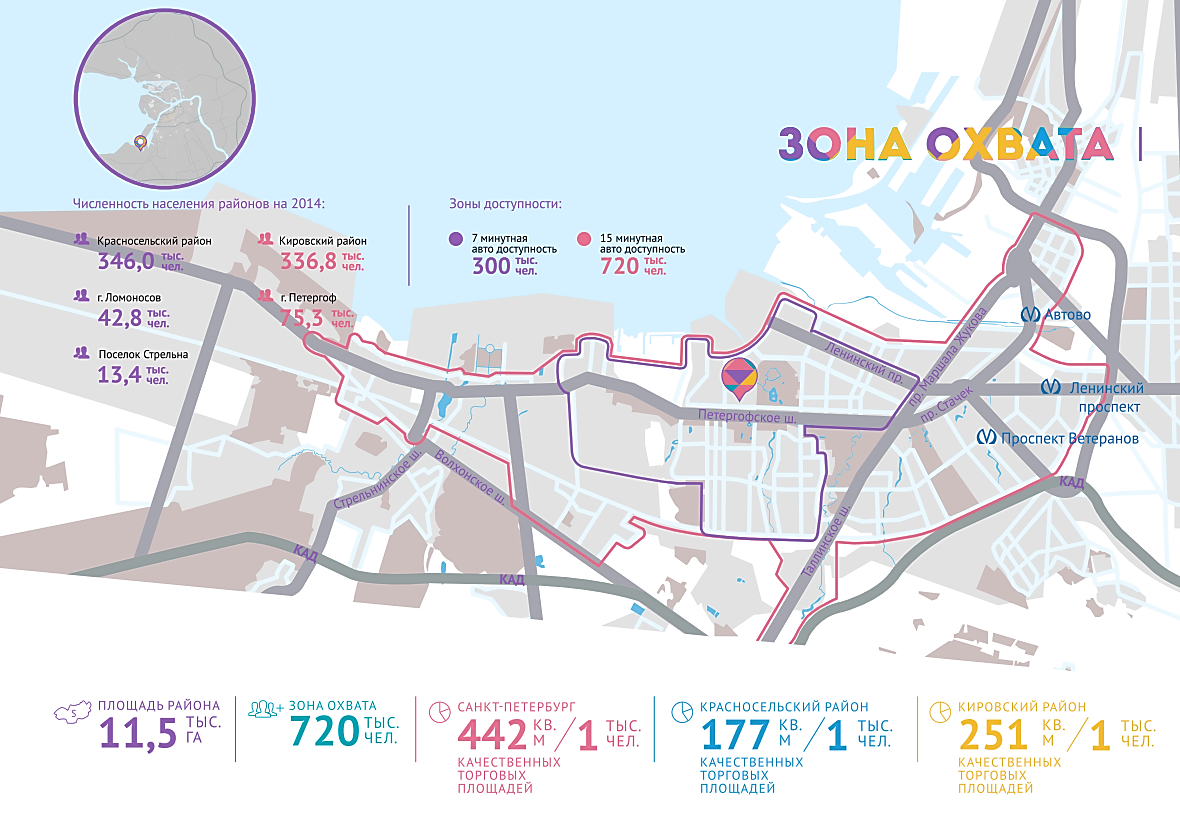 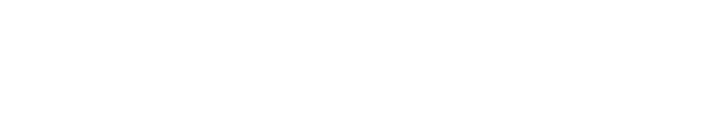 Маркетинг ТЦ
Охватывает такие блоки как:

Работа с арендаторами (продажи, программы лояльности – клиентский сервис)

Маркетинговая концепция продвижения: разработка и реализация:
Реклама, медиа планирование, PR сопровождение, акции и мероприятия

Исследования и анализ результатов: рынок, конкуренты, продукт                   

Тренд 2015:

Смещение фокуса с потребления товаров на получение впечатлений. ТЦ Жемчужная Плаза предлагает интеллектуальный досуг, оставаясь качественным торговым центром европейского уровня недалеко от дома.
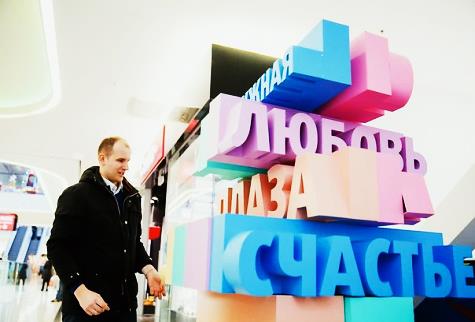 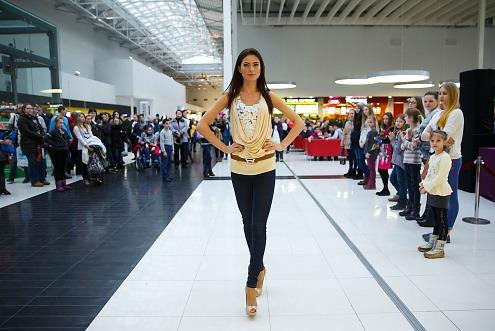 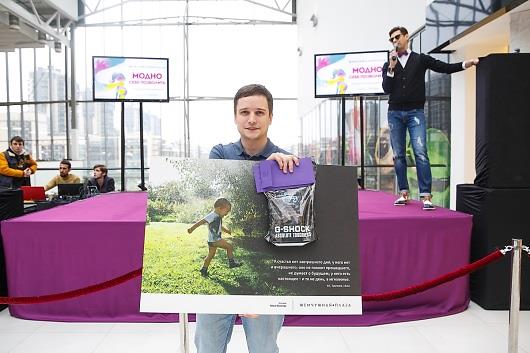 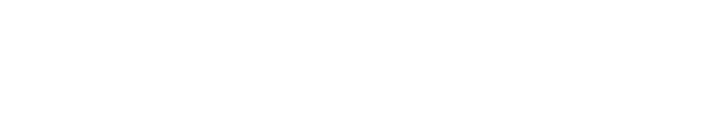 [Speaker Notes: Бизнес функция, направленная на формирование имиджа объекта в глазах профессионального сообщества и конечного потребителя; а также его продвижение.]
Структура бюджета маркетинга ТЦ
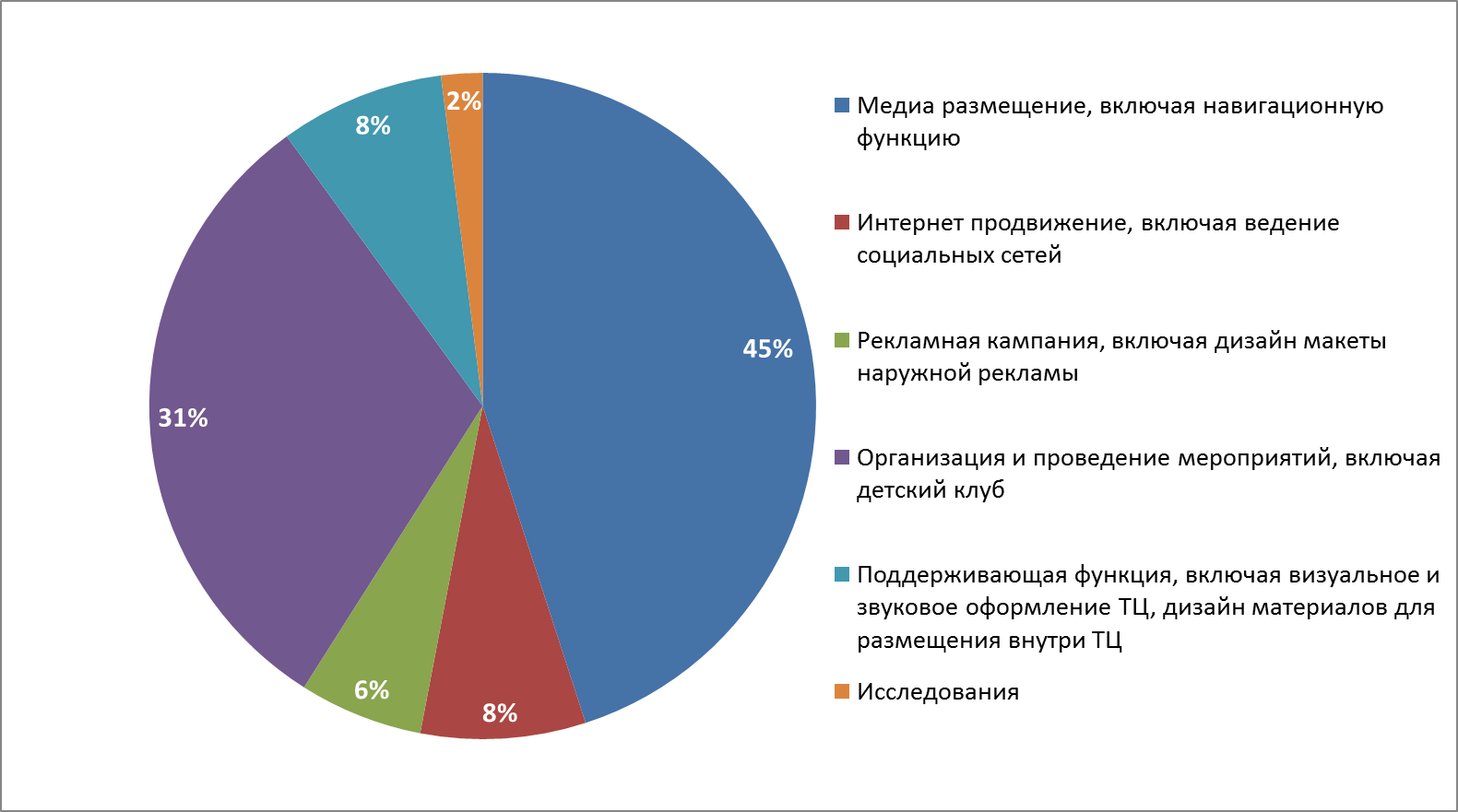 Важные факты о целевой аудитории ТЦ*
Целевая аудитория:
жители близлежащих районов;
возраст: 18-45 лет; 
уровень достатка: средний
Активность посещений 
средняя частота: 1-2 раза в неделю
Конверсия покупок
80% посетителей не уходят из ТЦ без покупок
Лояльность 
67% – сторонники;  
20% – нейтральные; 
10% – критики
Удовлетворенность визитом
95%  посетителей
16% посетителей тратят 
деньги на развлечения в ТЦ;
59% из числа потративших 
на развлечения совершают 
покупки и в магазинах
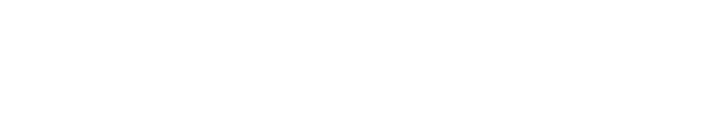 * источник: специальное исследование компании«Той-Опинион», г. Санкт-Петербург;  Июнь, 2014г.
[Speaker Notes: Мы регулярно проводим исследования, кроме того, получаем информацию от наших арендаторов. В частности посредством портала, куда они еженедельно предоставляют данные о своем товарообороте]
Динамика посещаемости «Жемчужной Плазы»
Мероприятия как стратегия продвижения ТЦ
14 февраля 2015 – День всех влюбленных
Развлекательные зоны на этажах с розыгрышами призов от арендаторов, установка арт-объектов в зонах для чтения, литературные аудио ролики на внутреннем радио, старт работы фото-выставки «Чудное мгновение». 
Посещаемость: 29 000 чел.
23 февраля 2015 – Герои нашего времени
Игровые зоны на этажах от генерального спонсора МВидео, химическое шоу «Открывашка», фото-выставка.
Посещаемость: 27 000 чел.
8 марта 2015– Международный женский день
Модный показ весенних коллекций, открытие шоу-рума молодых кутюрье, старт обучения в школе «Азбука стиля». 
Посещаемость: 31 000 чел.
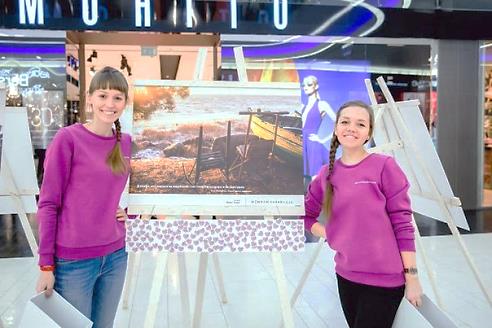 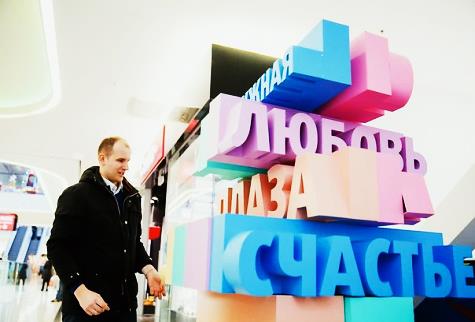 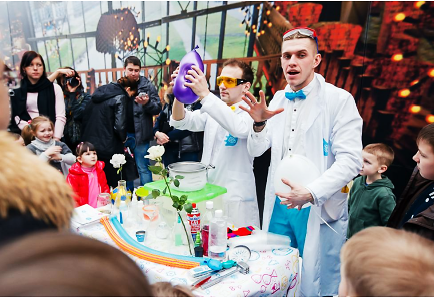 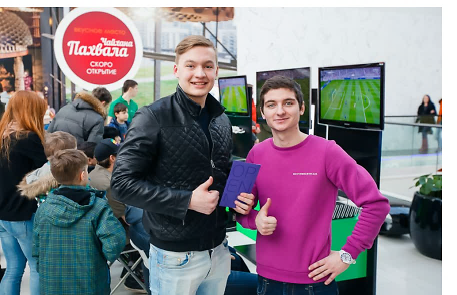 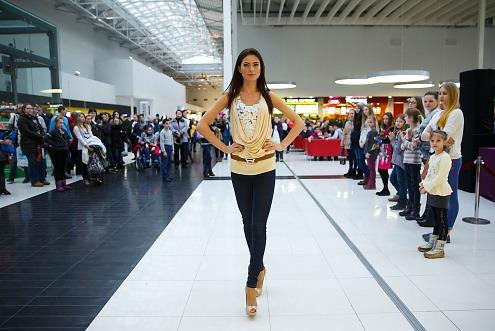 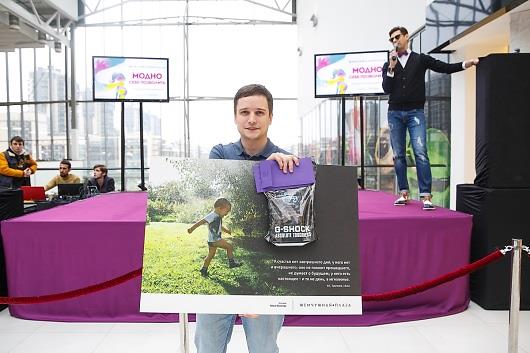 17
Достижения ТЦ
Кейс «Замечательное открытие», посвященный рекламной кампании открытия ТЦ «Жемчужная Плаза» в 2013 году, одержал победу в номинации «Лучшая интегрированная кампания» на фестивале рекламы «Серебряный Меркурий».
ТЦ «Жемчужная Плаза» стал обладателем премии REX Marketing Awards 2014 в номинации «Лучшее праздничное мероприятие» за организацию празднования первого Дня  рождения.
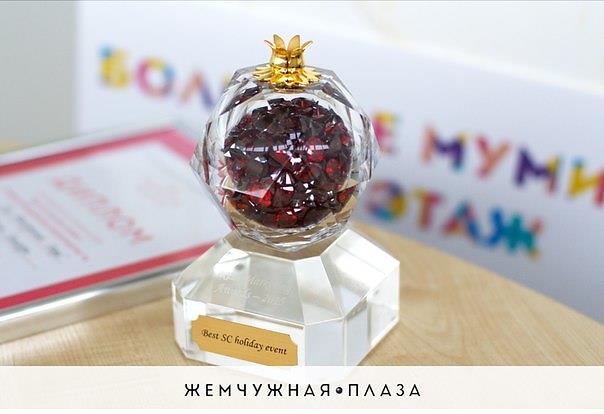 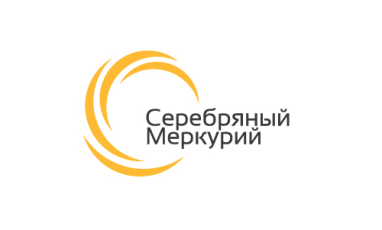 Кинотеатр «Формула кино Жемчужина» имеет лучшую конверсию в Санкт-Петербурге и занимает 1-ое место в городе и 2-ое место в сети кинотеатров «Формула кино» по посещаемости.
Гипермаркет PRISMA в ТЦ занимает 2-ое место в сети по объемам продаж.
Магазины H&M и Bershka, расположенные в ТЦ, входят в топ-10 по объёмам продаж в сети своих филиалов по РФ.
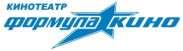 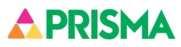 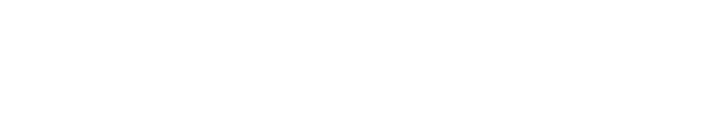 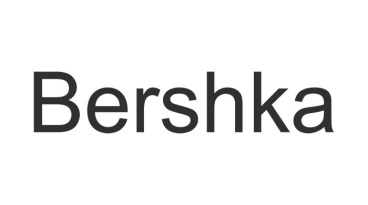 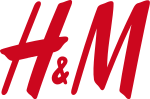 [Speaker Notes: Общий результат, однако мы собрались говорить про маркетинг
Это не догма, мы не стесняемся своего обучения, мы уверены в своих профессиональных компетенциях, которые неоднократно подтвердили]
СПАСИБО!